Curriculum Intent
Subject
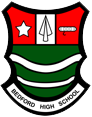 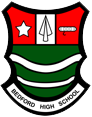 PRIORITIES IN WHOLE SCHOOL CURRICULUM INTENT

Enjoyment of learning
Knowledge acquisition and recall
Extensive vocabulary
Effective communication through writing, speaking & listening, and use of technology
Numeracy
Critical evaluation of information
Enterprise and problem-solving
Working  with others
KEY QUESTIONS TO CONSIDER

1. Why has content been selected? Is there sufficient focus on the most powerful knowledge, concepts and skills?
2. Does learning provide sufficient challenge? Is there sufficient challenge for all learners in all year groups?
3. Why is learning sequenced in this way? Does the sequence enable students to build on prior learning, and learn in increasing breadth and depth over time?
4. How is learning sequenced or spaced to promote long-term memory?
SUBJECT CURRICULUM INTENT
Our vision: To see the value in learning and speaking foreign languages; to develop an appreciation of cultures other than our own; to enjoy challenging ourselves to be the best linguist we can be; to engender a curiosity about the beauty of language.  
The following principles underpin this vision:
Develop social and communication skills to allow students to practice the speaking of the language.
To master the vocabulary and grammar required to accelerate speaking, writing, reading and listening skills.
To experience and learn about the culture of Spanish speaking countries.
Aims of the MFL KS3 curriculum.
Understand and respond to spoken and written language from a variety of authentic sources. 
Speak with increasing confidence, fluency and spontaneity, finding ways of communicating what they want to say, including through discussion and asking questions, and continually improving the accuracy of their pronunciation and intonation. 
Write at varying length, for different purposes and audiences, using the variety of grammatical structures that they have learnt.
Discover and develop an appreciation of a range of writing in the language studied.
Using gustar and encantar
Gustar + plural nouns
Using  the regular present tense
Some common irregular verbs in the present tense
Recognising irregular verbs in the imperfect
Learning about radical changing verbs (e-ie)
Forming regular adverbs
Using hacer and jugar in the present
Further uses of gustar
Using the future tense
Hacer, haber, salir and tener in the future
Learning the regular preterite tense
Reflexive verbs in the preterite tense
Using ser and ir in the preterite
Expressing actions and opinions
Revising numbers
Learning about radical changing verbs (e-ie)
Pronouns after con
Forming regular adverbs
Using pronouns after para
Using hacer and jugar in the present
Further uses of gustar
Using the future tense
Hacer, haber, salir and tener in the future
Learning the regular preterite tense
Reflexive verbs in the preterite tense
Using ser and ir in the preterite
Expressing actions and opinions
Recognising the imperfect tense
Hay and había
Recognising irregular verbs in the imperfect
Revising numbers
Using hay, ser and estar
Expressions of quantity
Using prepositions to say where things are
Further prepositions of place
Using puedo and se puede
Use estar to say where things are
Using demonstrative adjectives and pronouns
Using hay, ser and estar
Expressions of quantity
Using prepositions to say where things are
Further prepositions of place
Using puedo and se puede
Use estar to say where things are
Using demonstrative adjectives and pronouns
Revising ir and hacer in present and preterite tenses
Learning about verbs that are followed by the infinitive
Revising the present tense
Using me gustaría
Recognising different tenses
Using expressions with tener
Expressions mejor que and peor que
Using negative words
Using deber, tener que and hay que
Revising comparatives and superlatives
Use of tú and usted
Using the imperative
Revising the perfect tense
Using quantifiers and intensifiers: mucho, poco, bastante, demasiado
Prepositions
Revising se debe, hay que, tener que
Verbs that take the infinitive
Revising si clauses
Uses of cuánto
Using lo and lo que + adjective
Using expressions with tener
Using the present subjunctive after expressions of time.
Using the present subjunctive in hypothetical situations.
Other verbs of planning and wanting
Using a variety of tenses
Revising si clauses
Using the imperative.
Using lo and lo que + adjective
Using expressions with tener
Using quisiera
Other verbs of planning and wanting